企业人才引进、人才安居政策及预防劳资纠纷实务
深圳市人力资源和社会保障局
冯力
第一部分  人才引进
一、人才引进的定义、原则
二、立户登记及业务受理
三、办理条件和程序
四、业务申办模式
五、办理流程
一、人才引进的定义、原则
引进市外人才，包括从市外调入干部和招调工人。也包括接收普通高校应届毕业生，以及引进留学回国人员，但不需要积分。
人才引进工作原则上采用积分核准制，通过建立科学合理的量化指标体系，对申请引进的市外人才进行多元评价、综合计分。拟引进市外人才积分达到规定分值时，可依程序申请办理人才引进、工作关系和档案转接、户籍迁入等手续。
二、立户登记及业务受理
在本市依法成立且正常运作的各类法人机构或具有用人自主权的其他组织均可申办立户登记。
国家、省驻深单位或企业、市国资部门直管企业申请人才引进业务的，由市人力资源保障部门办理；区属国有企业申请人才引进业务的，由区人力资源部门办理。
其他用人单位可自主选择在市人力资源保障部门或所在区人力资源部门办理人才引进业务，但须与其办理接收全日制普通高校应届毕业生业务的受理部门保持一致，且不得在市、区人力资源部门同时办理人才引进业务。
上年度已完成立户登记的用人单位只需登录人才引进业务申报系统、刷新本单位信息，即可办理年度业务初始化。
拟引进人才可自主委托人力资源服务机构代理人才引进业务。委托市属人力资源服务机构代理人才引进业务的，由市人力资源保障部门办理；委托所在区人力资源服务机构代理人才引进业务的，由区人力资源部门办理。
三、办理条件和程序
第十条  申请人才引进应符合以下基本条件：
（一）年龄在18周岁以上，48周岁以下（本办法另有规定的除外）;
（二）身体健康;
（三）已在我市办理居住证和缴纳社保（符合本办法第二十四条规定的人员除外）;
（四）符合《深圳经济特区人口与计划生育条例》的规定;
（五）未参加国家禁止的组织及活动，无刑事犯罪记录。
第十一条  人才引进核准分值设定为100分。
毕业生接收条件
第四条  拟接收的毕业生应当符合下列基本条件：
（一）身体健康；
（二）未违反人口和计划生育法律、法规和有关政策的规定；
（三）未参加国家禁止的组织及活动，无劳动教养及违法犯罪记录。
第五条  符合下列条件之一的毕业生，可由用人单位申请接收，也可以个人身份申请接收，市人力资源保障部门审核办理：
（一）具有全日制大专以上普通高等教育学历的；
（二）本市院校毕业生；
（三）本市生源毕业生。
全日制大专学历毕业生以个人身份申请接收的，应提供在本市就（创）业证明材料。
符合第十条、十一条规定的市外人才可通过所在工作单位，或以个人身份委托具有人才引进业务代理资质的人力资源服务机构，向市、区人力资源部门提出人才引进申请。
市外人才提出申请时，应如实申报本人调出单位和人事档案（干部档案或工人档案，下同）情况。有人事档案的，需在申请人才引进时一并办理人事档案商调手续。
有人事档案且已商调到我市的，经市或区人力资源部门审核确认，具有干部身份的办理调干手续，具有工人身份的办理调工手续。其他人员办理招工手续。
有档案保管权的用人单位可自行办理档案商调手续，个人、无档案保管权的用人单位应委托市人力资源保障部门认可的有档案保管权的人力资源服务机构办理档案商调手续。
市人力资源保障部门对达到人才引进核准分值的申请人名单予以滚动公示。
经公示无异议的申请人可通过所在工作单位或受托人力资源服务机构向市、区人力资源部门提交书面申报材料。
以下人才已经有关职能部门认定或审核，可直接办理人才引进手续：
（一）两院院士；
（二）享受国务院特殊津贴专家，全国杰出专业技术人才，“百千万人才工程”国家级人选，国家、省（部）级有突出贡献中青年专家，国家重点学科、重点实验室学术技术带头人，年龄在55周岁以下的；
（三）广东省和国家部级以上自然科学奖、技术发明奖、科技进步奖或深圳市科技创新奖的项目主要完成人，年龄在50周岁以下的；
（四）经市人力资源保障部门认定并在任期内的高层次专业人才，且不超过其该类人才认定标准对应的最高年龄；
（五）经市人力资源保障部门认定的海外高层次人才，且不超过该类人才认定标准对应的最高年龄；
（六）取得《深圳市出国留学人员资格证明》，且年龄不超过48周岁的留学回国人员；
市、区人力资源部门收到书面申报材料后，根据不同情形分别作出以下处理：
（一）申报材料齐全、符合规定要求的，接收申报材料；
（二）申报材料不齐全或者不符合规定要求且无法当场补正的，退回申报材料，并注明需要补正的全部内容；
（三）不属于受理范围的，不予受理并告知理由。
市、区人力资源部门接收书面申报材料之日起，15个工作日内出具审批结果。对情况特殊需进一步审查核实的，审批时限可适当延长，但最长不得超过30个工作日。
经审核批准的申请人，可持审批文件办理户籍迁入等手续。
四、业务申办模式
拟引进人员可通过所在工作单位、或以个人申办的方式委托具有人才引进代理资质的人力资源服务机构，向市、区人力资源部门提出人才引进申请。
已进行人才引进立户登记的用人单位可独立申报人才引进业务，也可委托市人力资源保障部门认可的人力资源代理机构申报业务。委托代理机构申报的人才引进业务，申报材料由受托代理机构统一报送到用人单位所属的业务审批部门。
如在办理过程中须商调档案的，具有档案保管权的用人单位可自行办理商调手续，无档案保管权的用人单位须委托市人力资源保障部门认可的有档案保管权的人力资源代理机构办理商调手续并报送材料。
用人单位选择一家代理机构并确定代理关系后，本业务年度不得更换代理机构。
五、办理流程
1.办理毕业生接收
2.市外在职人才引进（市外调入干部和招调工人）
1.办理毕业生接收
（1）网上申报拟引进人员信息。
在我局官方网站（www.szhrss.gov.cn）“网上办事”栏目“网上申报系统”中链接人才引进测评和申报系统（毕业生、在职人才引进）, 用人单位立户登记后，可申报本单位拟引进人员信息；个人也可在注册后，填入个人信息，系统自动测评是否符合深圳市人才引进的条件，符合条件的提交用人单位或代理机构申办。
（2）提交书面申报材料。
系统已成功提交毕业生信息的单位须及时按规定向人才引进业务审批机关提交书面材料。毕业生接收由市人力资源保障局统一受理书面材料；在各区人力资源部门办理业务的用人单位或代理机构，其毕业生申报材料须经由区人力资源部门报送市人力资源保障局受理。
（3）领取审批文件。
经人力资源部门审批通过的人员，由呈报单位到市、区人力资源部门业务窗口领取接收函。
（4）毕业生报到。
毕业生接收单位立户在市人力资源保障局的，毕业生须到市人力资源保障局毕业生报到地点办理毕业生报到手续；
毕业生接收单位立户在各区人力资源部门的，毕业生须到接收单位立户所在区人力资源部门毕业生报到地点办理毕业生报到手续。
2.市外在职人才引进（市外调入干部和招调工人）
（1）网上申报拟引进人员信息。
市外人才引进业务根据拟引进人员的身份，按调干、调工、招工方式区别办理招调手续。拟引进人员及呈报单位在网上成功提交信息前，应核实本人身份（干部或工人），再准确选择办理方式(调干、调工、招工)；如有人事档案的，须同时办理档案商调手续。
（2）预审及公示。
拟引进人员积分分值达到100分以上的，市人力资源保障部门将分批对其网上申报信息进行公示。公示通过的，用人单位或人力资源代理机构方可向市人力资源保障部门或各区人力资源部门提交书面申报材料。
拟引进人员符合《深圳市人才引进实施办法》第二十四条规定的，信息成功提交后，无需公示，用人单位直接根据系统提示打印材料清单及相关表格，并按要求准备书面申报材料。
（3）提交书面申报材料。
呈报单位须及时按规定向人才引进业务审批机关提交书面材料。
申报办理调干或调工的，需同时报送人事档案。
（4）领取审批文件。
经人力资源部门审批通过的人员，由呈报单位到市、区人力资源部门业务窗口领取招调通知、指标卡。
第二部分  人才安居
深圳市人民政府令
第273号
《深圳市人才安居办法》已经2014年9月18日市政府五届一百一十七次常务会议审议通过，现予公布，自2015年1月1日起施行。
市长许勤
2014年12月1日
第二部分  人才安居
一、安居方式
二、申请方式
三、杰出人才安居
四、领军人才安居
五、新引进人才租房补贴
六、公租房配租（售）
一、安居方式
第七条 人才安居采取实物配置和货币补贴两种方式实施。
　　实物配置包括免租住房、产权赠与、租住公共租赁住房和购买安居型商品房等形式，货币补贴包括购房补贴和租房补贴等形式。
二、申请方式
第三条市住房保障部门负责全市杰出人才、领军人才的人才安居申请的受理、审核、分配及监管；负责市级公共租赁住房（以下简称公租房）的配租（售）及监管；负责定期向社会公布人才安居实施情况；负责提供人才租住公租房情况以及由其负责的购房优惠情况。
市人力资源和社会保障部门（以下简称市人力资源部门）按照职责分工负责新引进人才租房补贴申请的受理、审核、发放及监管；负责提供人才社会保险、人才认定证书以及享受海外高层次人才奖励补贴情况。
第五条区人力资源部门按照职责分工负责本区新引进人才租房补贴申请的受理、审核、发放及监管。
区住房保障部门负责本区公租房的配租（售）及管理；负责提供区住房保障情况。
二、申请方式
第八条申请人已婚的，应当以家庭为单位申请租住公租房或者购房优惠政策，其配偶、未成年子女应当作为共同申请人。申请人及共同申请人都符合租房补贴申请条件的，可以各自申请。
杰出人才、领军人才应当在本市用人单位全职工作并通过用人单位提出安居申请。用人单位负责对申请人的资格和申请材料进行查验，并对其真实性、合法性负责。
三、 杰出人才安居
1、免租住房
　　2、产权赠与
1、免租住房
第十一条本人及共同申请人在本市未享受过购房优惠政策的杰出人才，可以通过用人单位向市住房保障部门申请免租金租住建筑面积200平方米左右的住房。
1、免租住房
　　第十二条杰出人才租住免租金住房应当签订租赁合同，免租金期限累计不超过10年。免租金期限届满后可以续租3年，但应当按照公租房租金标准缴交租金。
承租人不得转租住房。租赁期间发生的物业管理、水电气等费用由承租人自行负担。承租人未按时缴交的，由用人单位先行垫付。
承租人离职的，原用人单位应当自离职之日起15日内书面通知市住房保障部门。承租人离职未退房的，自离职之日起至被本市新用人单位录用之日止，按照公租房租金标准缴交租金，1年后仍未被本市新用人单位录用的，按照市场指导租金缴交租金。
2、产权赠与
　　第十三条杰出人才签订免租金住房租赁合同后，在本市全职工作满10年，贡献突出并取得本市户籍的，可以通过其用人单位向市住房保障部门申请赠与所租住房。
经审核符合赠与条件的，市住房保障部门应当提交市人才安居工作联席会议审定。经审定同意赠与的，由市住房保障部门与杰出人才签订住房赠与合同。
四、 领军人才安居
1、免租住房 
　     2、租房补贴
         3、购房补贴
         4、离职入职管理
四、领军人才安居
1、免租住房 
　　第十四条本人及共同申请人在本市未享受过购房优惠政策、未拥有商品住房、未领取过领军人才租房补贴的领军人才，可以申请租住免租金住房3年，其中地方级领军人才、后备级人才应当具有本市户籍。
领军人才免租金住房建筑面积标准为：
（一）国家级领军人才不超过150平方米；
（二）地方级领军人才不超过100平方米；
（三）后备级人才不超过80平方米。
领军人才租住免租金住房期间的管理以及续租，参照本办法第十二条执行。
四、领军人才安居
2、租房补贴
　第十五条本人及共同申请人在本市未享受过购房优惠政策、未租住过免租金住房、未拥有商品住房的领军人才，可以申请累计不超过3年的租房补贴，其中地方级领军人才、后备级人才应当具有本市户籍。
领军人才租房补贴标准为：
（一）国家级领军人才4800元/月；
（二）地方级领军人才3200元/月；
（三）后备级人才2560元/月。
领军人才租房补贴申请经审核合格后，由市住房保障部门按季度发放。
四、领军人才安居
3、购房补贴
　　条件
第十六条本人及共同申请人在本市未享受过购房优惠政策、在本市拥有不超过一套商品住房的领军人才，可以向市住房保障部门申请购房补贴，其中地方级领军人才、后备级人才应当具有本市户籍。
标准
领军人才购房补贴由用人单位和政府按照1:1的比例分担，政府根据用人单位实际补贴情况确定补贴金额，但政府补贴金额不超过以下标准：
（一）国家级领军人才每年15万元，总额75万元；
（二）地方级领军人才每年10万元，总额50万元；
（三）后备级人才每年8万元，总额40万元。
领军人才购房补贴申请经审核合格后，由市住房保障部门在5年内按年度发放。
购房补贴续发期间购买商品住房的，不影响余额发放。
4、离职入职管理
第十七条领军人才在领取货币补贴期间离开原用人单位的（退休的除外），原用人单位应当自其离职之日起15日内书面通知市住房保障部门。市住房保障部门自其离职当月起暂停发放货币补贴。
领军人才被本市新用人单位录用后，可以通过新用人单位向市住房保障部门申请继续发放货币补贴剩余部分。
五、新引进人才租房补贴
1、申请条件
　　2、补贴标准　　
　　3、申请方式
1、申请条件
第二十一条本办法所称新引进人才是指本市接收的应届毕业生、新调入的在职人才、新引进的归国留学人员。
第二十二条新引进人才符合下列条件的，可以向办理接收、调入或者引进手续的人力资源部门申请发放租房补贴：
（一）本科以上学历；
（二）具有本市户籍；
（三）本人在本市未享受过购房优惠政策、未正在租住公租房。
新调入的在职人才除符合前款规定条件外，还应当符合下列年龄条件：本科未满30周岁、硕士未满35周岁、博士未满40周岁。上述年龄条件以调入年度的1月1日为判断时点。
（接收的应届毕业生和新引进的归国留学人员无年龄限制）
新引进人才应当在引进审批文件签发之日起1年内提出租房补贴申请，未在规定期限内提出申请的，视为自动放弃申请资格。
2、补贴标准
　　第二十三条新引进人才的租房补贴标准为：
（一）本科6000元/人；
（二）硕士9000元/人；
（三）博士12000元/人。
第二十四条新引进人才租房补贴申请经审核合格后，由人力资源部门发放50%补贴。首次补贴发放半年后，经审核申请人户籍仍在本市、未正在租住公租房且已累计缴纳3个月社会保险的，由人力资源部门发放剩余补贴，经审核不符合条件的，不再发放剩余补贴。
新引进人才不得重复享受租房补贴。
新引进人才在领取租房补贴期间不得租住公租房。租房补贴期间为人力资源部门首次发放租房补贴之日起1年内。
3、申请方式
（一）注册及申请。申请人登陆“新引进人才租房补贴系统”注册个人账户并提交申请。补贴系统将从各人才引进系统及社保系统，提取个人引进信息及金融社保卡信息并校验。
　　（二）受理。市、区人力资源部门每月的首个工作日汇总上月申请名单。
　　（三）审核。市人力资源部门将申请人员名单分别送市公安部门、市住房保障部门核查户籍、租住公租房情况、享受购房优惠政策及租房补贴情况等信息。市、区人力资源部门根据核查结果审核首发申请，符合条件者列入公示名单；不符合申请条件的，本次申请终止。申请未审核通过但仍在引进审批文件签发一年内者，可以再次提出申请。
　　（四）公示。市、区人力资源部门将拟发放人员名单在部门政府网站上公示5个工作日。
　　（五）发放。公示通过后，租房补贴拨付至申请人金融社保卡的银行账户。
六、公租房配租（售）
1、配租（售）方式　
2、重点企事业单位名录
3、建筑面积标准
4、租赁期限
1、配租（售）方式
第二十五条公租房通过个人轮候、重点企事业单位定向配租（售）等方式面向人才出租。
本市户籍人才可以按照深圳市公租房轮候的有关规定申请轮候。
市、区住房保障部门可以将公租房定向配租给重点企事业单位或者经本级政府批准的企事业单位，租金按照公租房租金标准由承租单位统一缴交。
市、区住房保障部门可以将公租房或者安居型商品房出售给经本级政府批准的企事业单位。
2、重点企事业单位名录
第二十六条市相关行业主管部门负责根据市政府重点扶持产业政策，定期拟订本行业人才安居重点企事业单位遴选条件及初选名录。
市住房保障部门将初选名录汇总后，形成本市人才安居重点企事业单位名录草案，在市政府网站和本部门政府网站公示不少于5个工作日，公示无异议或者异议不成立的，经市人才安居工作联席会议审议并报市政府批准后对外公布。
名录的增减由行业主管部门提出并按照上述程序确定。
各区政府可以根据本区重点扶持产业政策确定本区重点企事业单位名录。
3、建筑面积标准
第二十七条重点企事业单位人才租住公租房的建筑面积标准为：
（一）单人20平方米左右；
（二）两人35平方米左右；
（三）三人50平方米左右；
（四）四人及以上65平方米左右。
4、租赁期限
第二十八条面向重点企事业单位定向配租的公租房的首次租赁期限不超过3年，期满后可以申请续租一次，续租期限不超过3年。
续租期满后再次申请续租的，应当按照市场指导租金标准缴交租金。
定向配租的承租单位被取消重点企事业单位资格的，公租房租赁合同期满后，住房保障部门不再与之续租。
第三部分  如何预防劳资纠纷
一、依法签订劳动合同
二、严格履行劳动合同
三、依法解除和终止劳动合同
一、依法签订劳动合同
劳动合同类型
无固定期限劳动合同条件
劳动者在用人单位工作满10年
连续两次订立固定期限劳动合同
《条例》第十条规定：劳动者非因本人原因从原用人单位被安排到新用人单位工作的，劳动者在原用人单位的工作年限合并计算为新用人单位的工作年限。原用人单位已经向劳动者支付经济补偿的，新用人单位在依法解除、终止劳动合同计算支付经济补偿的工作年限时，不再计算劳动者在原用人单位的工作年限。
2015/9/15
47
案例
乙公司与甲员工每年签订一次劳动合同。双方第11年期的劳动合同于2008年10月10日期满。乙公司提前一个月书面通知甲员工，合同期满后，双方将不再续订劳动合同，终止劳动关系，并同意按照《劳动合同法》的相关规定给予甲员工相当于半个月工资的补偿。甲员工收到通知后，向乙公司提出签订无固定期限劳动合同的要求。遭乙公司拒绝，并于2008年10月10日如期让甲员工办理工作交接离职。甲员工对此不服，申诉至劳动仲裁委，要求乙公司与其签订无固定期限劳动合同。
2015/9/15
48
二、严格履行劳动合同
用人单位和劳动者应当按照劳动合同的约定，全面履行各自的义务
用人单位应当按照劳动合同约定和国家规定，向劳动者足额支付劳动报酬（支付令）
用人单位应当严格执行劳动定额标准，不得强迫或者变相强迫劳动者加班（加班费）
劳动者拒绝用人单位管理人员违章指挥、强令冒险作业的，不视为违反劳动合同。劳动者对危害生命安全和身体健康的劳动条件，有权对用人单位提出批评、建议和控告
用人单位变更名称、法定代表人、主要负责人或者投资人等事项，不影响劳动合同的履行
用人单位发生合并或者分立等情况，原劳动合同继续有效，由承继其权利和义务的用人单位继续履行
2015/9/15
49
案例
某公司成立于1990年，系大型电子设备制造企业，国有企业，拥有员工2000人。2013年11月，经过股权转让方式，该企业变为一家外商投资企业。员工要求公司与其解除劳动合同并支付经济补偿，然后自主选择是否与新公司签订劳动合同。公司认为股权变更不影响劳动合同的履行，公司不需要解除劳动合同，只需要继续履行原劳动合同就可。
问题
哪一方的主张正确？
新公司能否调整员工的工作岗位和变更其工资待遇？
2015/9/15
50
三、依法解除和终止劳动合同
协商解除
单方解除
劳动者解除形  37、38条
用人单位解除  39、40条  裁员  41条
程序
不得依照40、41条规定解除
接触职业病劳动者未离岗前健康检查或疑似职业病病人在诊断或者医学观察期间的
职业病或者因公负伤
医疗期内的，女职工孕期、产期、哺乳期
本单位工作满15年，距法定退休年龄不足5年
2015/9/15
51
第三十六条　用人单位与劳动者协商一致，可以解除劳动合同。
　　第三十七条　劳动者提前三十日以书面形式通知用人单位，可以解除劳动合同。劳动者在试用期内提前三日通知用人单位，可以解除劳动合同。
　　第三十八条　用人单位有下列情形之一的，劳动者可以解除劳动合同：
　　 (一)未按照劳动合同约定提供劳动保护或者劳动条件的；
　　 (二)未及时足额支付劳动报酬的；
　　 (三)未依法为劳动者缴纳社会保险费的；
　　 (四)用人单位的规章制度违反法律、法规的规定，损害劳动者权益的；
　　 (五)因本法第二十六条第一款规定的情形致使劳动合同无效的；
　　 (六)法律、行政法规规定劳动者可以解除劳动合同的其他情形。
2015/9/15
52
第三十九条　劳动者有下列情形之一的，用人单位可以解除劳动合同：　　 (一)在试用期间被证明不符合录用条件的；　　 (二)严重违反用人单位的规章制度的；　　 (三)严重失职，营私舞弊，给用人单位造成重大损害的；　　 (四)劳动者同时与其他用人单位建立劳动关系，对完成本单位的工作任务造成严重影响，或者经用人单位提出，拒不改正的；　　 (五)因本法第二十六条第一款第一项规定的情形致使劳动合同无效的；　　 (六)被依法追究刑事责任的。　　 第四十条　有下列情形之一的，用人单位提前三十日以书面形式通知劳动者本人或者额外支付劳动者一个月工资后，可以解除劳动合同：　　 (一)劳动者患病或者非因工负伤，在规定的医疗期满后不能从事原工作，也不能从事由用人单位另行安排的工作的；　　 (二)劳动者不能胜任工作，经过培训或者调整工作岗位，仍不能胜任工作的；　　 (三)劳动合同订立时所依据的客观情况发生重大变化，致使劳动合同无法履行，经用人单位与劳动者协商，未能就变更劳动合同内容达成协议的。
2015/9/15
53
第四十一条　有下列情形之一，需要裁减人员二十人以上或者裁减不足二十人但占企业职工总数百分之十以上的，用人单位提前三十日向工会或者全体职工说明情况，听取工会或者职工的意见后，裁减人员方案经向劳动行政部门报告，可以裁减人员：
　　 (一)依照企业破产法规定进行重整的；
　　 (二)生产经营发生严重困难的；
　　 (三)企业转产、重大技术革新或者经营方式调整，经变更劳动合同后，仍需裁减人员的；
　　 (四)其他因劳动合同订立时所依据的客观经济情况发生重大变化，致使劳动合同无法履行的。
　　 裁减人员时，应当优先留用下列人员：
　　 (一)与本单位订立较长期限的固定期限劳动合同的；
　　 (二)与本单位订立无固定期限劳动合同的；
　　 (三)家庭无其他就业人员，有需要扶养的老人或者未成年人的。
　　 用人单位依照本条第一款规定裁减人员，在六个月内重新招用人员的，应当通知被裁减的人员，并在同等条件下优先招用被裁减的人员。
2015/9/15
54
三、依法解除和终止劳动合同
劳动合同的终止
      《劳动合同法》第四十四条规定：有下列情形之一的，劳动合同终止：（一）劳动合同期满的；（二）劳动者开始依法享受基本养老保险待遇的；（三）劳动者死亡，或者被人民法院宣告死亡或者宣告失踪的；（四）用人单位被依法宣告破产的；（五）用人单位被吊销营业执照、责令关闭、撤销或者用人单位决定提前解散的；（六）法律、行政法规规定的其他情形。
     《条例》第二十一条规定：劳动者达到法定退休年龄的，劳动合同终止。
     《条例》第十三条规定：用人单位与劳动者不得在劳动合同法第四十四条规定的劳动合同终止情形之外约定其他的劳动合同终止条件。
2015/9/15
55
经济补偿、违约金、赔偿金
经济补偿
支付范围扩大  46条
标准  47条
封顶不保底
《条例》第二十二条规定：以完成一定工作任务为期限的劳动合同因任务完成而终止的，用人单位应当依照劳动合同法第四十七条的规定向劳动者支付经济补偿。
2015/9/15
56
经济补偿金计算标准及年限说明
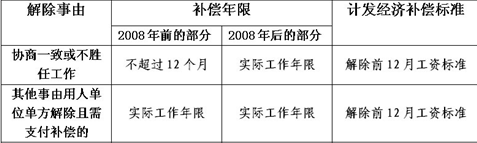 说明：劳动者解除前12个月平均工资标准超过当地社平工资3倍，用人单位解除劳动合同的，应支付的经济补偿金=从用工之日起计算的年限×社平工资标准的3倍
2015/9/15
57